CONDITIONAL
Pertemuan 3
POKOK BAHASAN
Method
If  statement
If else
If , else if, else statement
Switch statement
Method atau fungsi dalam javascript
Method alert()
	Digunakan untuk menampilkan dialog atau kotak pesan yang berisi 	tombol  ok dan teks keterangan
	Sintaksnya:
	alert(“percobaan method alert”);
Method confirm()
	Hampir sama dengan alert,apabila  confirm mempunyai 2 pilihan yaitu tombol Ok(bernilai true) dan Cancel(bernilai false
	Sintaksnya:
	confirm(“anda yakin”);
Method Prompt
	Memilik i fungsi yang lebih canggih dari method alert dan confirm
	Memiliki 2 komponen yaitu:
Teks untuk pertanyaan 
Teks default dari field yang akan kita isi
	Sintaksnya
	prompt(“Inputkan nama anda?”,”NoName”);
latihan
Inputkan nama anda melalui fungsi prompt.
Kemudian tampilkan nama anda dalam fungsi alert
Misalkan :
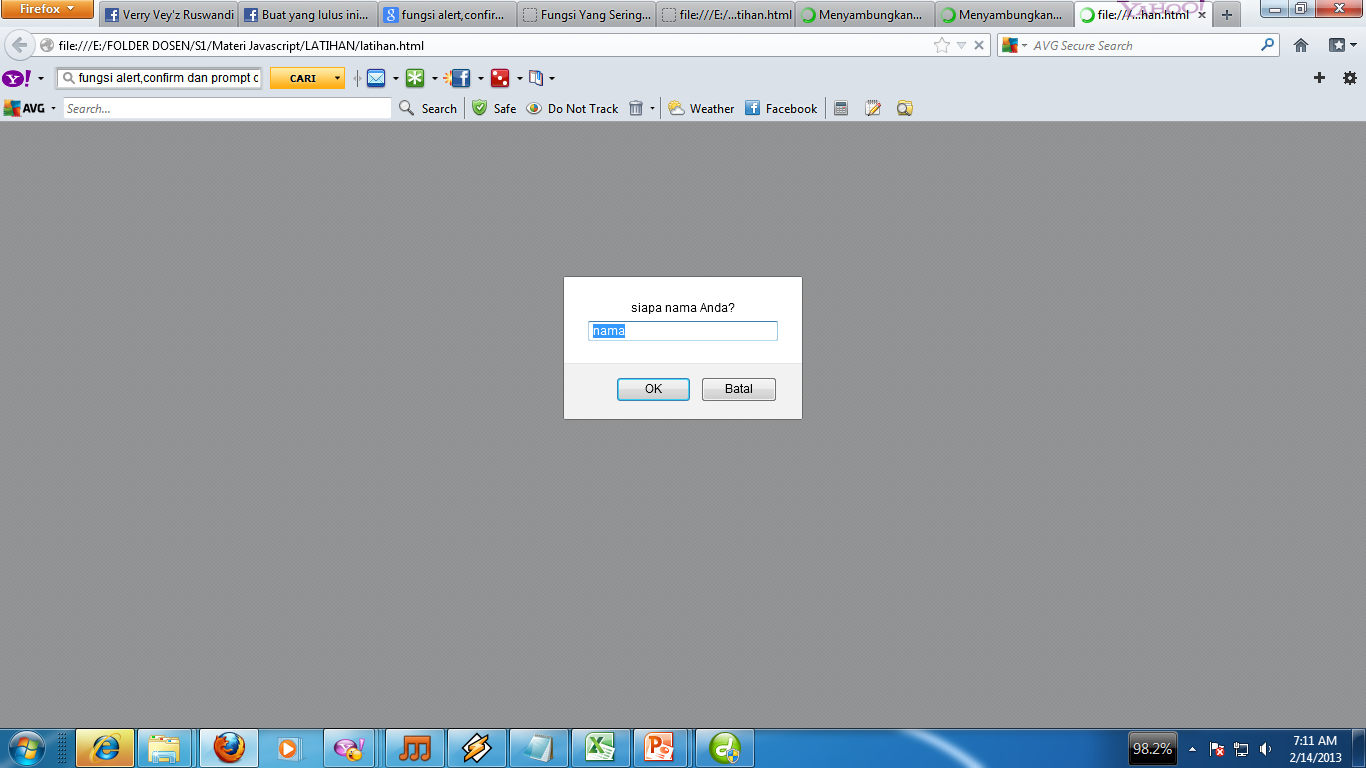 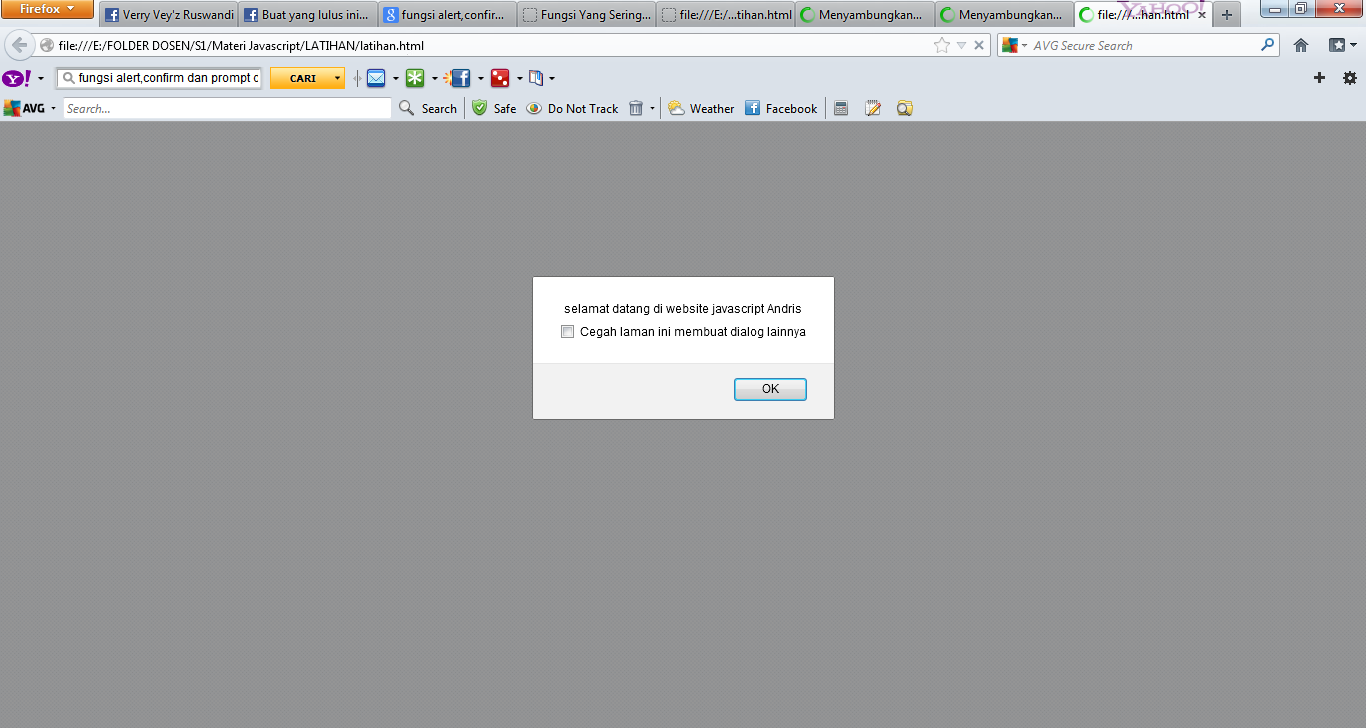 If statement
Contoh soal :
   Jika jenis kelamin perem
puan maka dia adalah calon
Ibu.
<script language=“javascript”
type=“text/javascript”>
var jk=“perempuan”;
if(jk==“perempuan”)
{
document.write(“calon ibu”);
}
if(kondisi)
{
Kode akan dieksekusi jika pertanyaan benar 
}
If… else statement
if (condition)
{
code to be executed if condition is true 
 } 
else 
{ 
 code to be executed if condition is not true
 }
If…else if…else statement
if (condition1) 
{ 
 code to be executed if condition1 is true
 } 
else if (condition2)
 { 
code to be executed if condition2 is true
 } 
else
 { 
code to be executed if condition1 and condition2 are not true
 }
Switch statement
switch(n) 
{ 
case 1:
execute code block 1 
break;
case 2: 
execute code block 2
break; 
default: 
code to be executed if n is different from case 1 and 2 
}
Contoh switch
<script language=“javascript”>
var angka=1;
Swicth(angka)
{
Case 1 :
Document.write(“satu”);
Break;
Case 2:
Document.write(“dua”);
Break;
Default :
Document.write(“bukan angka satu dan dua”);
}
Tugas
Buatlah program dengan tabel berikut :